Consolidation Settlement
Time Dependent Settlement
Assume a fully saturated Sponge
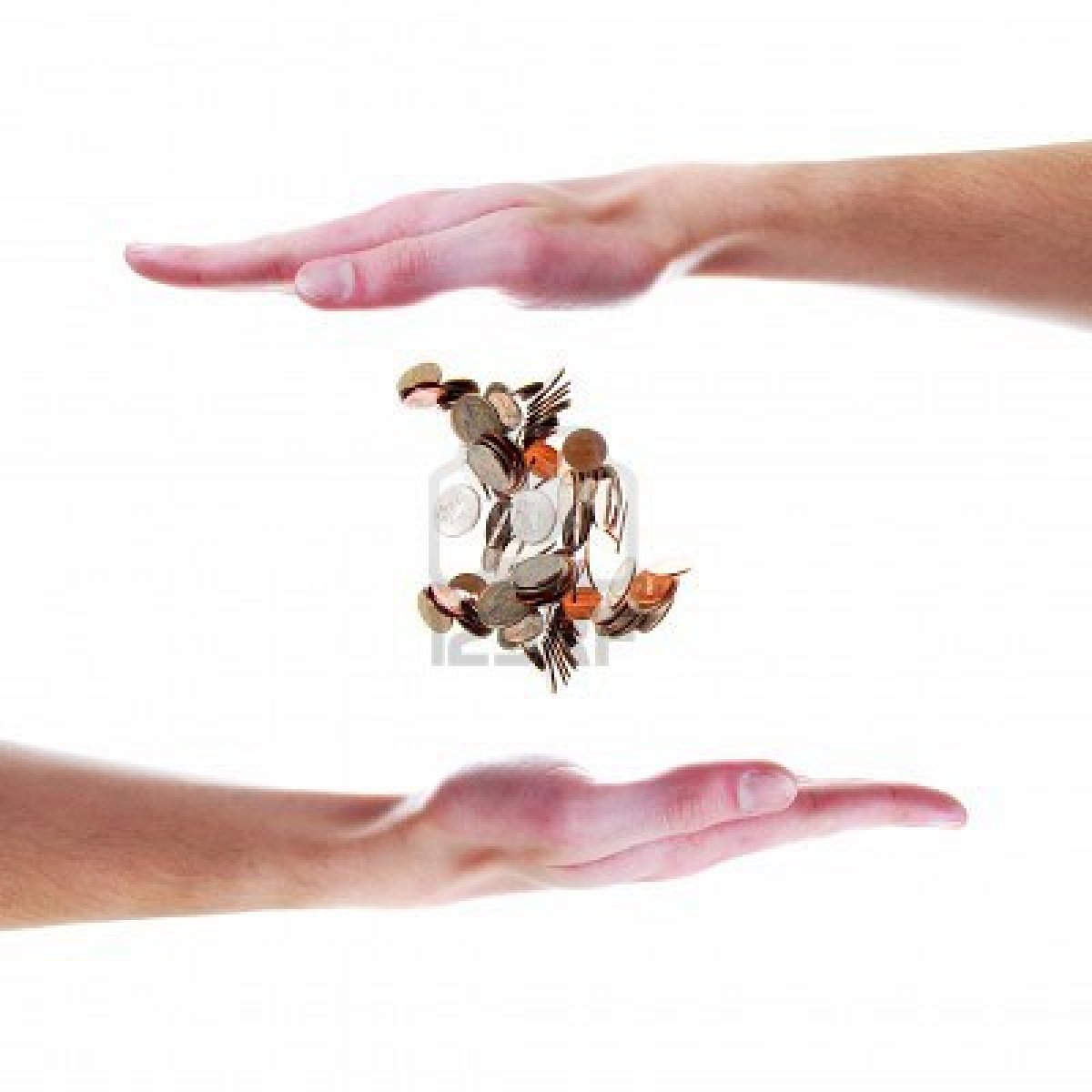 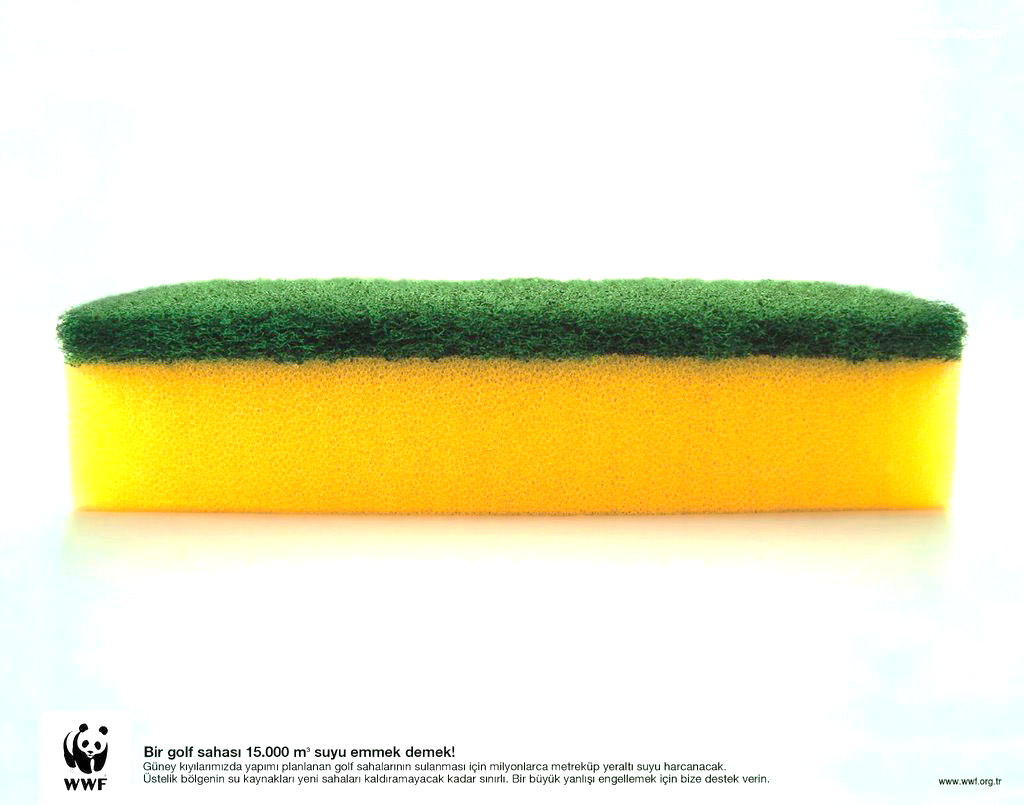 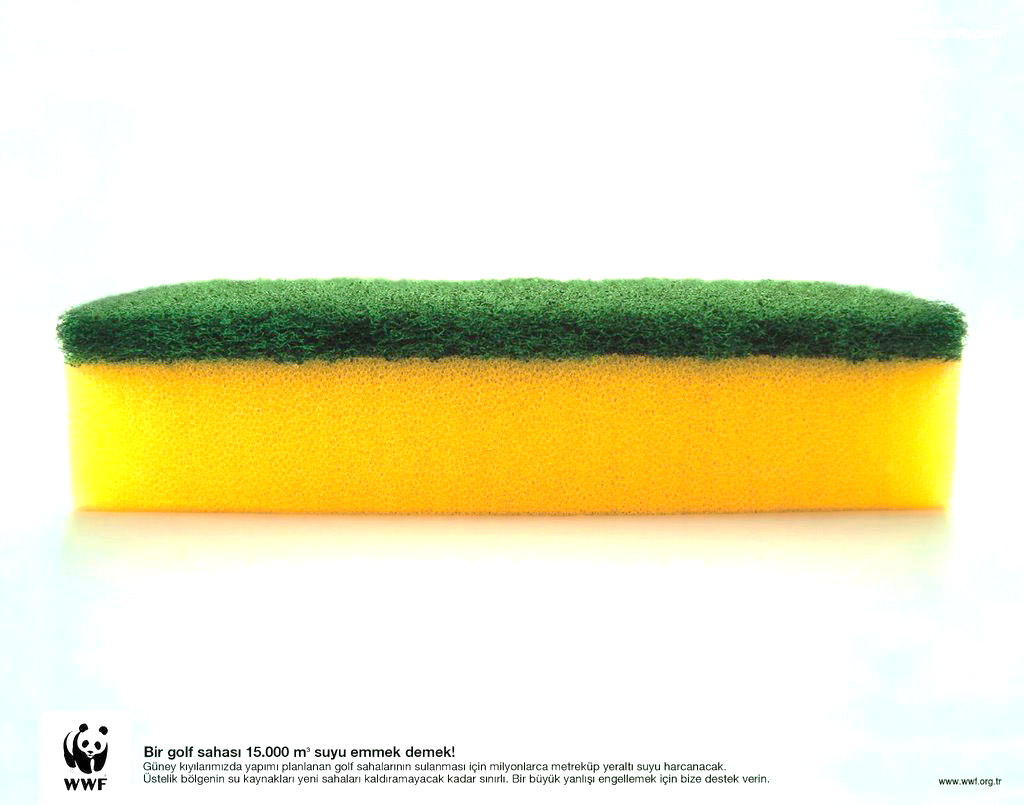 H/2
Two way
drainage path
H
By: Kamal Tawfiq, Ph.D., P.E.
Consolidation Settlement (Time Dependent Settlement)
*  Consolidation settlement occurs in cohesive soils due to the expulsion of the water from the voids.
   *  Because of the soil permeability the rate of settlement may varied from soil to another.   
   *  Also the variation in the rate of consolidation settlement depends on the boundary conditions.

SConsolidation = Sprimary + Ssecondary


Primary Consolidation                Volume change is due to reduction in pore water pressure

Secondary Consolidation          Volume change is due to the rearrangement of the soil particles 
							     (No pore water pressure change, Δu = 0, occurs after the primary consolidation)
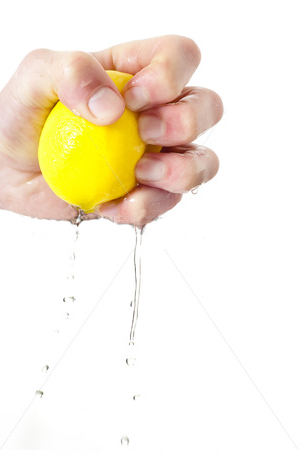 Water Table (W.T.)
When the water in the voids starts to flow out of the soil matrix due to consolidation of the clay layer.  Consequently, the excess pore water pressure (Du) will reduce,  and the void ratio (e) of the soil matrix will reduce too.
Expulsion of the water
Water
Voids
Solids
Consolidation Settlement
p
Sand
Sand
Settlement
DH
H
Clay
Sand
Sand
p
p
DH
De
p
Du
p
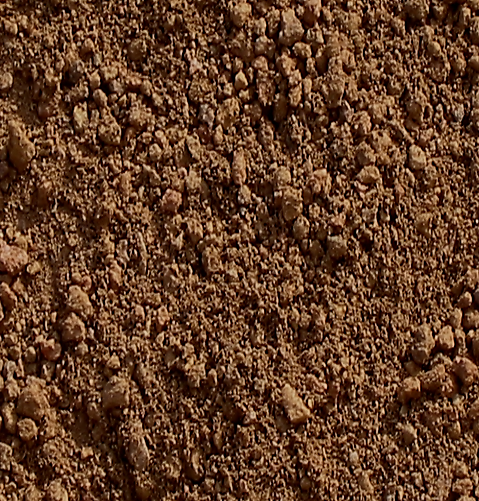 Vv
eo
p
p
Du
Water
Water
Du
1+eo
H
H
p
Vs
1
Solids
Solids
Du
Du
p
p
Du
Du
p
Soil Block
Phase Diagram
p
p
Pn
.
.
.
.
De
e
e
Virgin 
Consolidation
Curve
slope = cc
e1
cc
DH
P
De
e2
Dp
Water
Solids
p
p2
p1
log p
e
Normally Consolidated Clay
e1
cc
Compression Index
De
e2
Dp
p2
p1
log p
cs
Swelling Index
Consolidation Test:
Soil
Sample
Sample was sent to the lab
And placed in the consolidometer
Sample was removed
No pressure on the sample
G.S.
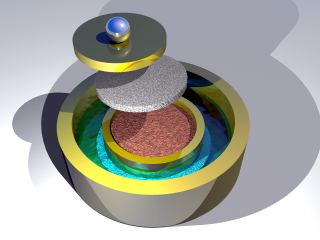 3 ft
Sand
gsand = 96 pcf
W.T.
4 ft
Clay
gclay = 110 pcf
Po
wc    = 0.3
16 ft
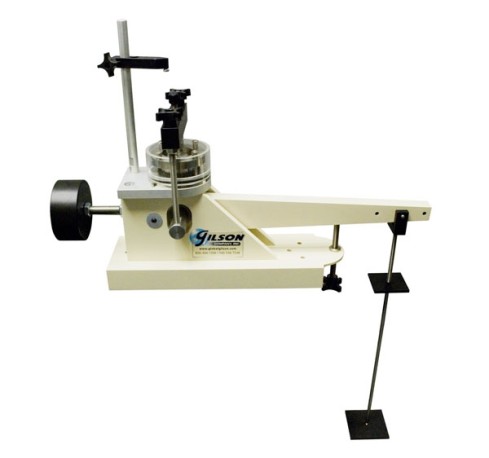 Soil
Sample
Dp7
Stress
Increments
Dial gauge to determine DH
Dp
Dp3
Dp
Dp1
e
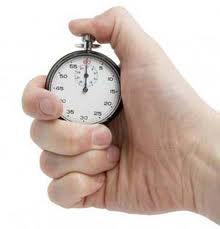 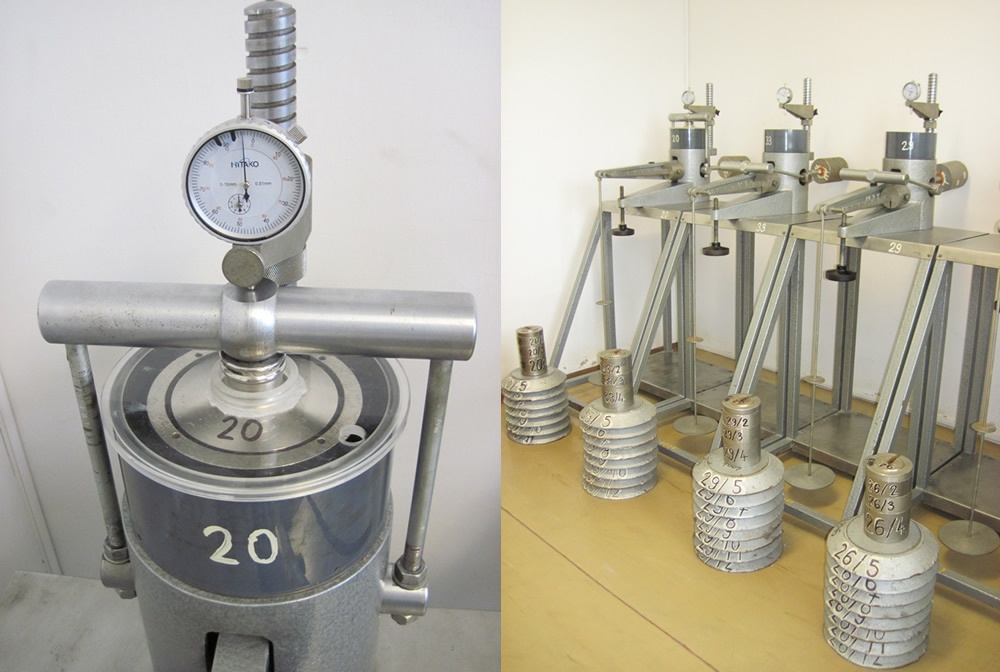 Dp1
Dp2
Dp3
In the lab the stresses are
added to the soil sample
Porous Stones
Soil Sample
Dp4
Void Ratio
Cc
Dp5
Cs
Dp6
log p
Po
Coefficient of Consolidation (Cv)
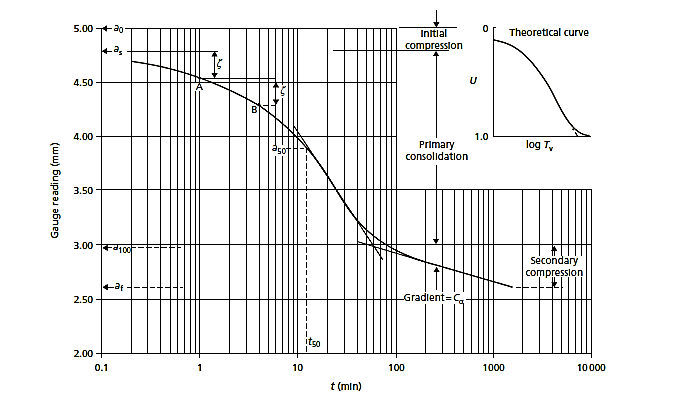 U% = 0
A
B
U% = 100%
t100%
t
4t
t50%
Dr. Kamal Tawfiq
Example:
Figure 1
G.S.
3 ft
gsand = 96 pcf
W.T.
Soil sample was obtained from the clay layer
Conduct  consolidation test [9 load increments ]
Plot   e  vs. log (p)  (Figure 2)
Determine Compression Index (Cc ) & Swelling Index (Cs)
Sand
4 ft
Clay
Po
gclay = 110 pcf

wc    = 0.3
16 ft
Soil Sample
In the lab and after removing 
the soil sample from the ground, 
the stresses on the soil sample  = 0
Dp1
Dp2
Soil Sample
In the ground, the sample was subjected to geostatic stresses.

In the lab and before the consolidation test  the stresses on the sample = 0. 

During testing, the geostatic stress is gradually recovered
eo = 0.795
Dp1
Cc = 0.72

Cs = 0.1
Dp
Stress
Increments
Dp7
Void Ratio (e)
Dp
Dp9
Cc
Soil Sample
Cs
Dp9
In the lab the stresses are
added to the soil sample
Po
Log (p)
Figure 2
5.	Determine      Po = 3.(96) + 4.(96-62.4) + 8.(110-62.4) = 803.2 lb/ft2
Normally Consolidated and Overconsolidated  Clay
When clay particles are deposited by deposition agents like water, wind, ice or gravity, layers after layers are deposited with time which induces effective stresses in the clay layer below.  The clay layer in this case is called “Normally Consolidated Clay.” 

If the to soil layers experienced cycles of erosion and deposition  
	with time such as case 1, the clay layer will be called “Over Consolidated Clay.” 

Overconsolidation can also be developed from loading and unloading the clay layer such as 
	case 2.
Case 2
Past
Case 1
Past
Today
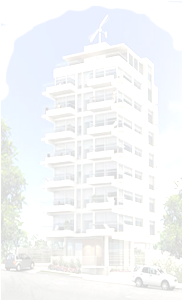 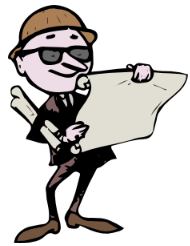 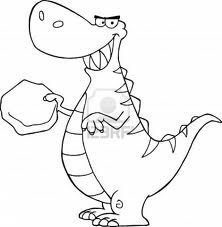 G.S.
Sand
Clay
Past
Po
Glacial covered Chicago
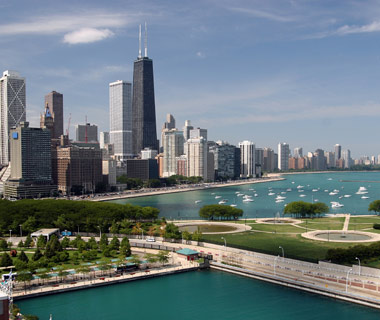 Consolidation Settlement
p
Void Ratio
Before Loading
Sand
eo
Clay
Dp = p
Po + Dp
e
po
H
e1
cc
De
Sand
e2
Dp
p2
p1
log p
po
Po + Dp
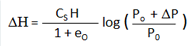 Consolidation Settlement
p
Void Ratio
Before Loading
Sand
eo
Clay
2
2
e
Dp
po
H
1
1
e1
cc
De
Sand
e2
Dp
p2
p1
log p
po
Po + Dp
e
Normally Consolidated Clay
e1
cc
Compression Index
De
e2
Dp
p2
p1
log p
cs
Swelling Index
Normally Consolidated and Overconsolidated  Clay
Casagrande’s Method to Determine Preconsolidation Pressure (Pc)
G.S.
1
Normally Consolidated Soil
3 ft
gsand = 96 pcf
W.T.
Sand
4 ft
gclay = 110 pcf


wc    = 0.3
Gs = 2.65
Clay
Po
Po = 3x (96) + 4 (96-62.4) + 8 (110-62.4) = 803.2 psf
16 ft
Soil Sample
Po
Pc
Po
Void Ratio (e)
Overconsolidation Ratio   OCR  =             = 1

The soil is  Normally Consolidated  (N.C.) soil
803.2 psf
Log (p)
Casagrande’s Method to Determine Preconsolidation Pressure (Pc)
1
Normally Consolidated Soil
3 ft
gsand = 96 pcf
W.T.
Sand
4 ft
Point of
maximum curvature
gclay = 110 pcf


wc    = 0.3
Gs = 2.65
Clay
Po
16 ft
Soil Sample
6  Intersection of 4 & 5
2   Horizontal line
Pc
X
1
Po
X
4   divide the angle between 2 & 3
Void Ratio (e)
3
Tangent to point 1
Extend the straight line
7
Po = Pc
Log (p)
Overconsolidation Ratio   OCR  =             = 1

The soil is  Normally Consolidated  (N.C.) soil
Casagrande’s Method to Determine Pc
2
Overconsolidated Soil
1.5 ft
gsand = 96 pcf
Po = 1.5 x (96) + 3 (96-62.4) + 7 (110-62.4) = 803.2 psf
W.T.
Sand
3 ft
gclay = 110 pcf


wc    = 0.3
Gs = 2.65
Clay
Point of
maximum curvature
Po
14 ft
Soil Sample
578 psf
6  Intersection of 4 & 5
Pc
2   Horizontal line
X
Po
1
X
4   divide the angle between 2 & 3
Void Ratio (e)
3
Tangent to point 1
5    Extend the stright line
7
Po
Pc
1000
100
10000
Overconsolidation Ratio   OCR  =            > 1

The soil is oversonsolidated (O.C.) soil
Log (p)
Dp
Dp
DH =
Cc H
Po  + DP
log (            )
P0
1 + eO
Dp
Dp
Dp
Dp
Dp2
Dp2
Dp2
Dp
Dp
Dp
Dp
2
CS H
PC
C C H
Po  + DP
log (            )
DH =                     log  (         ) +
2
Po
PC
1 + eO
1 + eO
Dp2
Dp2
Dp2
Dp
Dp2
CS H
Po  + DP
(            )
DH =                     log
2
Po
1 + eO
Dr. Kamal Tawfiq - 2010
Example:
Figure 1
G.S.
3 ft
gsand = 96 pcf
W.T.
Soil sample was obtained from the clay layer
Conduct  consolidation test [9 load increments ]
Plot   e  vs. log (p)  (Figure 2)
Determine Compression Index (Cc ) & Swelling Index (Cs)
Sand
4 ft
Clay
Po
gclay = 110 pcf

wc    = 0.3
16 ft
Soil Sample
In the lab and after removing 
the soil sample from the ground, 
the stresses on the soil sample  = 0
Dp1
Dp2
In the ground, the sample was subjected to geostatic stresses.

In the lab and before the consolidation test  the stresses on the sample = 0. 

During testing, the geostatic stress is gradually recovered
eo = 0.795
Dp1
Cc = 0.72

Cs = 0.1
Dp
Stress
Increments
Dp7
Void Ratio (e)
Dp
Dp9
Cc
Cs
Dp9
In the lab the stresses are
added to the soil sample
Po
Log (p)
Figure 2
5.	Determine      Po = 3.(96) + 4.(96-62.4) + 8.(110-62.4) = 803.2 lb/ft2
Dr. Kamal Tawfiq - 2010
Tangent to point 1
Example:
G.S.
3 ft
gsand = 96 pcf
W.T.
6. 	Using Casagrande’s Method to determine Pc

Pc =  800 lb/ft2



Overconsolidation Ratio

OCR  =             = 1


The soil is 

Normally Consolidated 
N.C.     soil
Sand
4 ft
gclay = 110 pcf


wc    = 0.3
Clay
Po
16 ft
Point of
maximum curvature
Pc
Po
Dp1
2
6
X
1
X
4
Void Ratio (e)
3
5
Tangent to point 1
7
Po = Pc
Log (p)
Dr. Kamal Tawfiq - 2010
Casagrande’s Method to Determine Preconsolidation Pressure (Pc)
1
Normally Consolidated Soil
Point of
maximum curvature
6  Intersection of 4 & 5
2   Horizontal line
X
1
X
Pc
4   divide the angle between 2 & 3
Po
Void Ratio (e)
3
Tangent to point 1
Extend the straight line
7
Po = Pc
Log (p)
Overconsolidation Ratio   OCR  =             = 1

The soil is  Normally Consolidated  (N.C.) soil
Dr. Kamal Tawfiq - 2010
Casagrande’s Method to Determine Pc
2
Overconsolidated Soil
Point of
maximum curvature
6  Intersection of 4 & 5
2   Horizontal line
X
1
X
Pc
4   divide the angle between 2 & 3
Po
Void Ratio (e)
3
Tangent to point 1
5    Extend the stright line
7
Po
Pc
Log (p)
Overconsolidation Ratio   OCR  =            > 1

The soil is oversonsolidated (O.C.) soil
Building
Dr. Kamal Tawfiq - 2010
qdesign
Example:
G.S.
3 ft
gsand = 96 pcf
W.T.
A 150’ x 100’ building will be constructed at the site.
The vertical stress due to the addition of the building 
qdesign =1000 lb/ft2

The weight of the building Qdesign will be transferred 
to the mid height of the clay layer

Qdesign =  15,000,000 lb

The added stress at  15’ from 
the ground surface is


Dp =
4 ft
Sand
Clay
DP1
Po
Po
16 ft
eo = wc  . Gs  = 0.3 x 2.65 = 0.795
Dp1
15,000,000 lb
(150+15) x (100+15)
Void Ratio (e)
DP = 790.51 lb/ft2
DP  + Po = 

790.51 + 803 = 1593.51 lb/ft2
Po
Log (p)
Building
Dr. Kamal Tawfiq - 2010
Example:
qdesign
G.S.
DP  + Po =   790.51 + 803 = 1593.51 lb/ft2
3 ft
gsand = 96 pcf
W.T.
Consolidation Settlement 

DH =                     log (                     )
4 ft
Sand
Cc H
Po  + DP
Clay
DP1
Po
Po
Po
1 + eO
16 ft
DH =                     log (                     )
eo = wc  . Gs  = 0.3 x 2.65 = 0.795
0.72 x 16
1593.51
1 + 0.795
803
DH = 1.9 ft
Dp1
DP1
Void Ratio (e)
Po
Po  + DP
Log (p)
Demolished
Dr. Kamal Tawfiq - 2010
When the building was removed, the soil has become 
an overconsolidated clay.

The rebound has taken place  through 
swelling from pint 1 to point 2
qdesign
G.S.
3 ft
gsand = 96 pcf
W.T.
4 ft
Sand
Clay
Po
Po
16 ft
eo = wc  . Gs  = 0.3 x 2.65 = 0.795
Dp1
DP1
Void Ratio (e)
2
1
Po
Po  + DP
Log (p)
Constructing a new building
Dr. Kamal Tawfiq - 2010
Scenario #1
The soil now is overconsolidated Soil:    

The new building is heavier in weight
qdesign
G.S.
3 ft
gsand = 96 pcf
W.T.
4 ft
Sand
CS H
PC
C C H
Clay
Po  + DP
DP2
log (            )
Po
Po
DH =                     log  (         ) +
Po
PC
1 + eO
1 + eO
16 ft
eo = wc  . Gs  = 0.3 x 2.65 = 0.795
eo =  0.61
Dp1
DP2
Assume  Po + Dp2 = 2100 psf
DP1
Void Ratio (e)
0.1 x 16
1593.51
(            )
DH =
log
1 + 0.61
803
CS
+
CC
0.72 x 16
2100
(            )
log
1 + 0.61
1593.51
=
Po
Pc
Po  + DP
New Building
Log (p)
Dr. Kamal Tawfiq - 2010
qdesign
Constructing a new building
G.S.
Scenario # 2
The soil now is overconsolidated Soil:    

The new building is lighter in weight
3 ft
gsand = 96 pcf
W.T.
4 ft
Sand
Clay
DP2
Po
Po
16 ft
eo = wc  . Gs  = 0.3 x 2.65 = 0.795
DH =
CS H
Po  + DP
log (            )
P0
1 + eO
Dp1
DP2
eo =  0.61
DP1
Assume  Po + Dp2 = 1600 psf
Void Ratio (e)
CS
0.1 x 16
1600
DH =
(            )
log
1 + 0.61
1593.51
=
Po
Po  + DP
New Building
Log (p)
Dr. Kamal Tawfiq - 2010
Semi-log Scale